Rozwijanie kompetencji kluczowych uczniów – szkolenia i doradztwo dla JST w województwie lubelskim
Budowa planu strategicznego – formułowanie celów.





„Do celu może prowadzić wiele dróg, ale tylko jedna jest właściwa, bo nie wymaga znacznych nakładów finansowych, czasowych i wielu innych”.
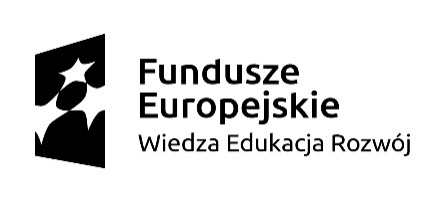 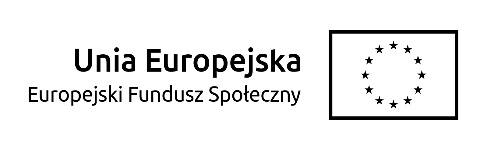 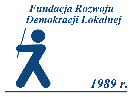 Rozwijanie kompetencji kluczowych uczniów – szkolenia i doradztwo dla JST w województwie lubelskim
Formułowanie celów głównych i szczegółowych - precyzja formułowania celów, waga prawidłowego ich definiowania. 
Cele oświatowe i edukacyjne. 
Przykłady dobrze i źle formułowanych celów. 
Konsekwencje źle sformułowanych celów.
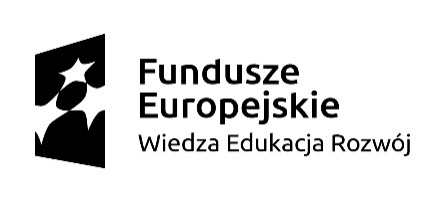 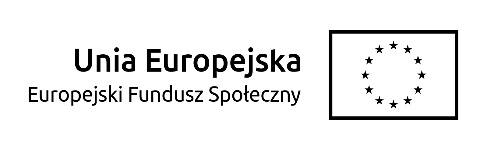 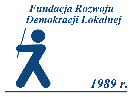 Rozwijanie kompetencji kluczowych uczniów – szkolenia i doradztwo dla JST w województwie lubelskim
Cel strategiczny
Budowa lokalnych planów strategicznych służących podnoszeniu jakości usług oświatowych  oraz wspomaganiu szkół w zakresie rozwoju kompetencji kluczowych uczniów. 
Formułowanie celu ogólnego tworzonego planu; opracowywanie celów operacyjnych.
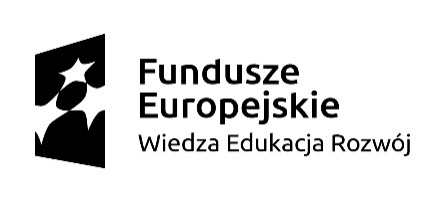 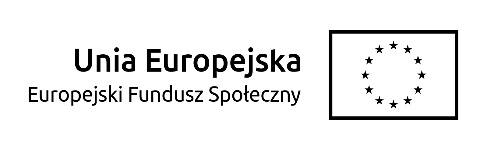 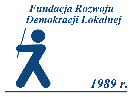 Rozwijanie kompetencji kluczowych uczniów – szkolenia i doradztwo dla JST w województwie lubelskim
Cele operacyjne:
Uczestnik szkolenia:
wie, z czego wynika cel ogólny/priorytet planu strategicznego (kierunek planowanych zmian),
rozróżnia cele ogólne i szczegółowe, 
określa cele szczegółowe wynikające z diagnoz, innych źródeł informacji,
formułuje pytania kluczowe/działania,
stawia właściwe pytania budując cele,
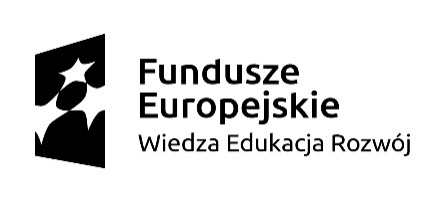 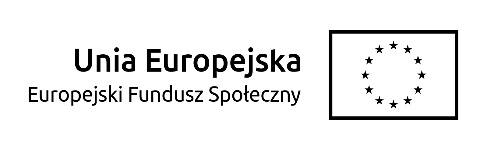 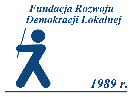 Rozwijanie kompetencji kluczowych uczniów – szkolenia i doradztwo dla JST w województwie lubelskim
konkretyzuje cele,
wskazuje przykłady celów głównych i szczegółowych: dobrze i źle sformułowanych,
określa zagrożenia i potencjalne konsekwencje związane z błędnym konstruowaniem celów.
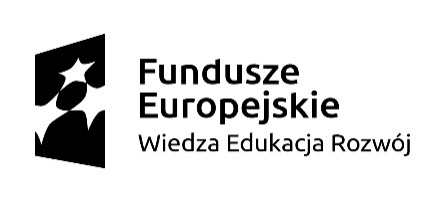 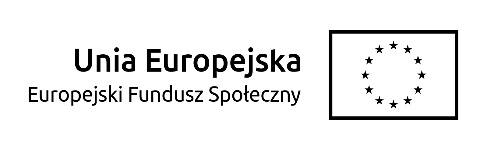 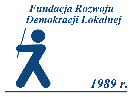 Rozwijanie kompetencji kluczowych uczniów – szkolenia i doradztwo dla JST w województwie lubelskim
Formułowanie celów z wykorzystaniem metodologii  SMART
Mini wykład- 15 minut

Czym jest SMART?
Metoda ta dotyczy przede wszystkim odpowiedniego formułowania celu.
Zakłada ona bowiem, że cel odpowiednio wyrażony to klucz do sukcesu. 
Metoda SMART podpowiada więc jak określać cele, by ich osiągnięcie było proste.
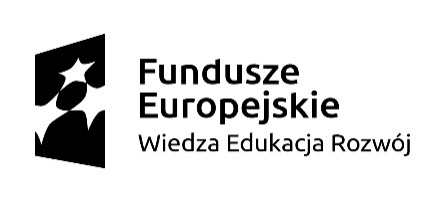 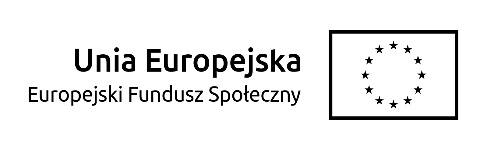 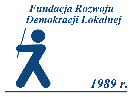 Rozwijanie kompetencji kluczowych uczniów – szkolenia i doradztwo dla JST w województwie lubelskim
Każda z liter w skrócie SMART oznacza jedną z cech doskonałego celu. 
Jeśli zastosujesz się do każdego z nich, uda Ci się każdy zamysł.
Jaki więc powinien być ten idealnie sformułowany cel?
SMART to sposób formułowania celów, który zwiększa szansę na ich realizację.
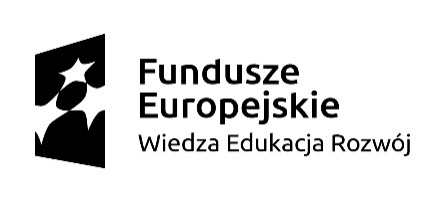 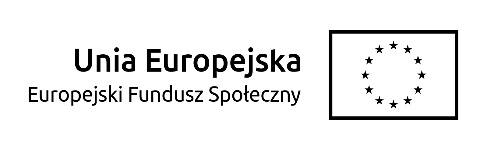 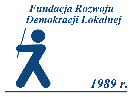 Rozwijanie kompetencji kluczowych uczniów – szkolenia i doradztwo dla JST w województwie lubelskim
SMART to pięć kryteriów, jakie powinien spełniać dobrze sformułowany cel:
S – czyli Sprecyzowany: skonkretyzowany, rozwojowy
M – czyli Mierzalny: motywujący
A – czyli Atrakcyjny: ambitny, akceptowalny, osiągalny
R – czyli Realistyczny: osiągalny, ambitny, akceptowalny
T – czyli Terminowy: określony w czasie
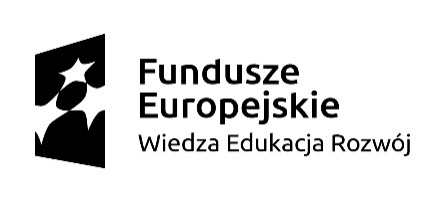 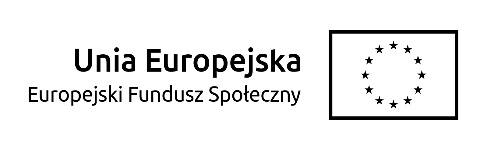 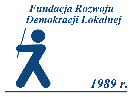 Rozwijanie kompetencji kluczowych uczniów – szkolenia i doradztwo dla JST w województwie lubelskim
Każdy cel powinien spełniać przynajmniej dwa warunki : 

musi nas dzielić od niego pewna odległość, która powoduje, że podejmujemy wysiłki, aby do niego dojść; 

musimy go widzieć od samego początku (czyli powinien być wyraźny, konkretnie opisany).
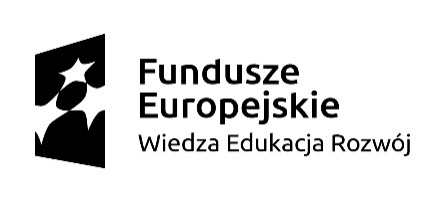 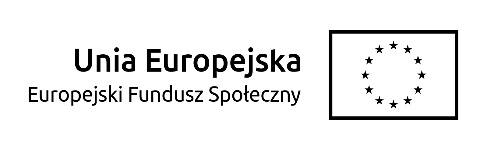 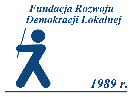 Rozwijanie kompetencji kluczowych uczniów – szkolenia i doradztwo dla JST w województwie lubelskim
Cel specyficzny/skonkretyzowany – niezbyt ogólny i niezbyt szczegółowy. 
Odpowiada na pytania: 
Czego dokładnie chcę? 
Co konkretnie chcę osiągnąć? 
W jakim będę miejscu, gdy już osiągnę cel? 

Zdefiniowanie celu w sposób konkretny ma spowodować, że widzimy to, do czego mamy dążyć. 
Konkretność celu z reguły wyznacza jego wskaźnik i miernik.
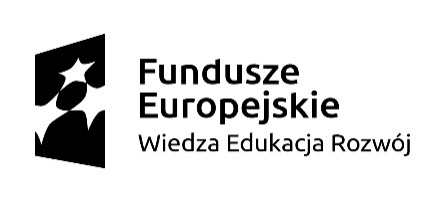 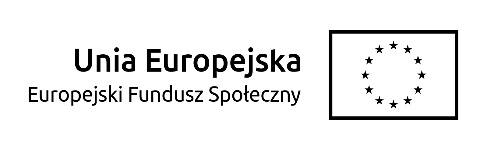 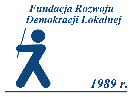 Rozwijanie kompetencji kluczowych uczniów – szkolenia i doradztwo dla JST w województwie lubelskim
Cel mierzalny – mierzalność celu oznacza, że dokładnie wiemy, po czym poznamy, że osiągnęliśmy nasz cel.

Odpowiada na pytania: 
W jaki sposób poznam, że cel został osiągnięty? 
Po czym rozpoznam, że jestem na dobrej drodze do osiągnięcia mojego celu?
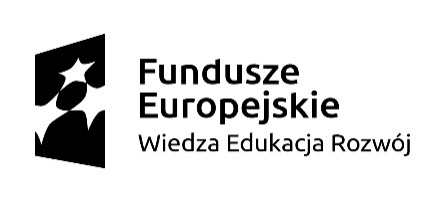 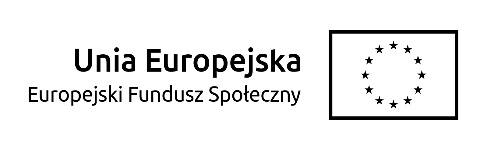 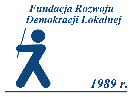 Rozwijanie kompetencji kluczowych uczniów – szkolenia i doradztwo dla JST w województwie lubelskim
Cel ambitny /ważny dla mnie/atrakcyjny – oznacza, że postawiony cel jest wyzwaniem, które wymusza wyjście poza schematy działania.

Odpowiada na pytania: 
Gdzie mogę znaleźć zasoby? 
Jak mogę wpłynąć na innych, by pomogli mi osiągnąć cel? 

Cele, które sobie stawiamy powinny być wykonalne. Osiągalność celu oznacza również dostęp do zasobów. Posiadane zasoby muszą być wystarczające do realizacji celu.
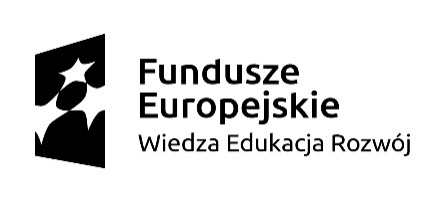 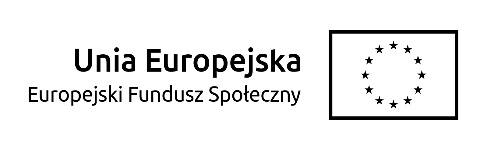 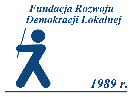 Rozwijanie kompetencji kluczowych uczniów – szkolenia i doradztwo dla JST w województwie lubelskim
Cel realistyczny/osiągalny– oznacza, że cel jest powiązany z naszymi możliwościami, w tym zasobami  

Odpowiada na pytania: 
Czy cel jest spójny z moimi możliwościami? 
Czy jest coś, co mnie powstrzymuje przed jego osiągnięciem?
Czy posiadam zasoby do osiągnięcia celu?
Jakiego wsparcia potrzebuję, żeby osiągnąć ten cel?
Kto/jak/kiedy/ gdzie może mi pomóc?
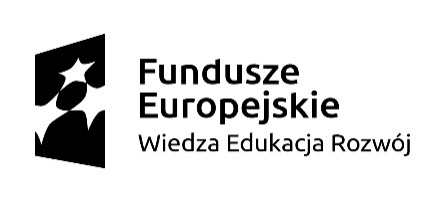 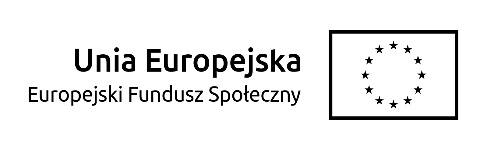 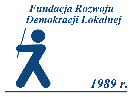 Rozwijanie kompetencji kluczowych uczniów – szkolenia i doradztwo dla JST w województwie lubelskim
Cel terminowy –podany jest konkretny termin, który wyznacza czas jego ostatecznego osiągnięcia
 
Odpowiada na pytanie: 
Kiedy mogę uznać, że cel został osiągnięty?
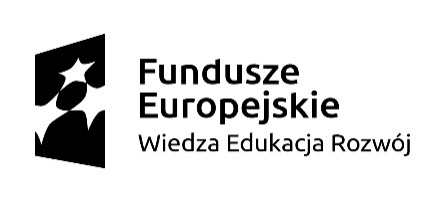 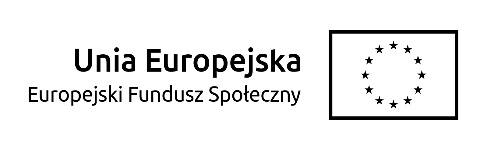 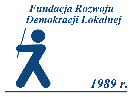 Rozwijanie kompetencji kluczowych uczniów – szkolenia i doradztwo dla JST w województwie lubelskim
Cele mogą być formułowane zgodnie  z kierunkiem wytyczonych zmian (misją i wizją).
 Cele mogą być sformułowane w różny sposób, ale powinny realne, mierzalne, trafne, terminowe, wyrażone za pomocą pozytywnych stwierdzeń.
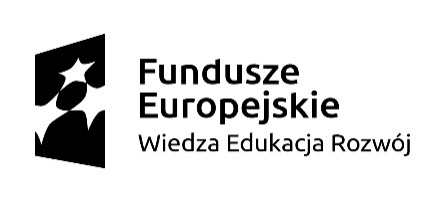 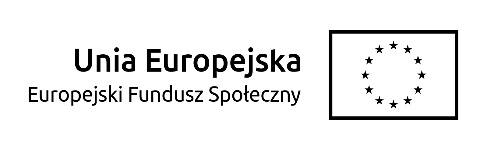 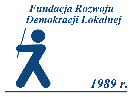 Rozwijanie kompetencji kluczowych uczniów – szkolenia i doradztwo dla JST w województwie lubelskim
Ćwiczenie
Trener łączy uczestników w grupy składające się z przedstawicieli tych samych samorządów. 
Uczestnicy przystępują do wypracowania i zapisania celów głównych i szczegółowych do określonych wcześniej priorytetów (50 minut).

Czas realizacji: 50 min.
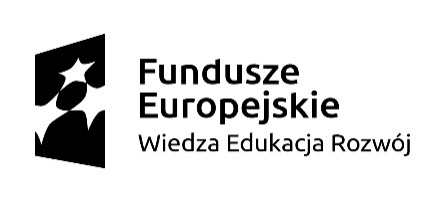 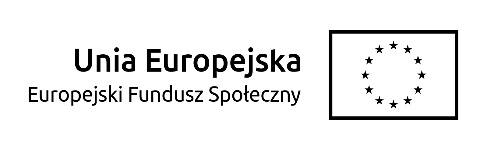 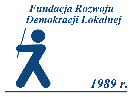 Rozwijanie kompetencji kluczowych uczniów – szkolenia i doradztwo dla JST w województwie lubelskim
Po sformułowaniu celu przez JST  grupy wymieniają się kartkami (np. po kolei) i udzielają sobie informacji zwrotnej w odniesieniu do zastosowania reguł metodologii SMART.   
(20 minut)
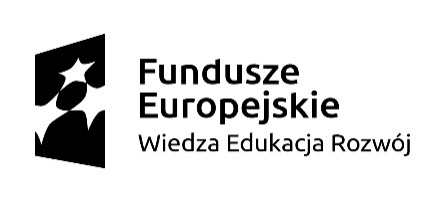 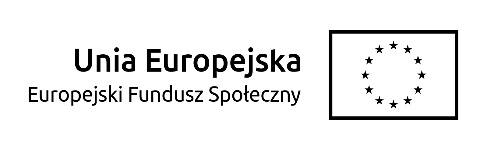 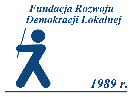 Rozwijanie kompetencji kluczowych uczniów – szkolenia i doradztwo dla JST w województwie lubelskim
Podsumowanie: 
Jak oceniacie możliwość pozyskania oceny koleżeńskiej od sąsiedniego zespołu?
Co wniosła ta ocena?
Jakie dała możliwości modyfikacji zapisanych przez Was propozycji celów? 
Jakich kryteriów reguły SMART zabrakło w Waszych propozycjach?
(20 minut)
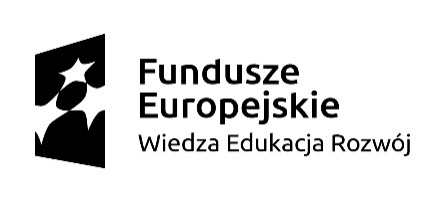 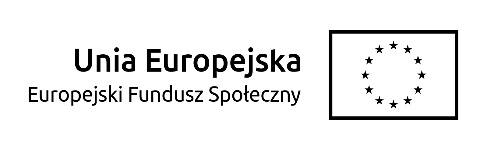 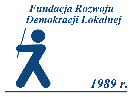 Rozwijanie kompetencji kluczowych uczniów – szkolenia i doradztwo dla JST w województwie lubelskim
Na zakończenie: 
 co było łatwe?
  co było trudne w określaniu celów?

 (20 minut).
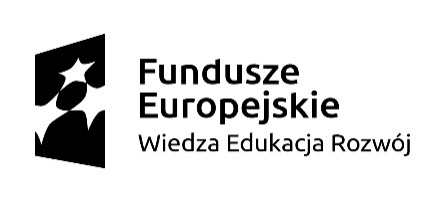 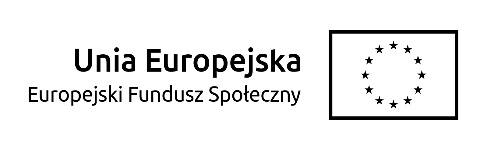 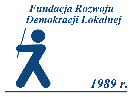 Rozwijanie kompetencji kluczowych uczniów – szkolenia i doradztwo dla JST w województwie lubelskim
Dziękuję za uwagę
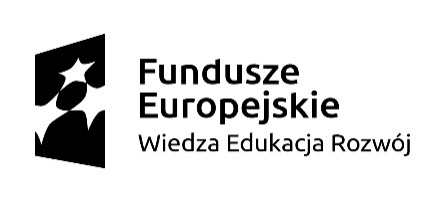 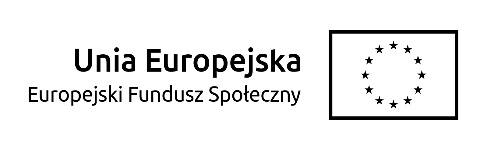 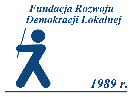